Ziņojums:Krīzes vadības padomes sēde16.02.2021.
Neatliekamās medicīniskās palīdzības dienestA
KATASTROFU MEDICĪNAS CENTRS
Situācijas raksturojums:2021.gada janvāris - februāris
NMP (Hronisko pacientu aprūpe) slimnīcas 
(RS sv un LS)
NMP slimnīcas 
(KUS, RS, LS)
Covid-19 slimnīcas
Situācija: 16.02.2021.
Covid-19 gultas vietu skaits:
Bauskas slimnīca: 30
Aizkraukles slimnīca: 40
Ludzas slimnīca: 30
Rīgas 1.slimnīca: 10
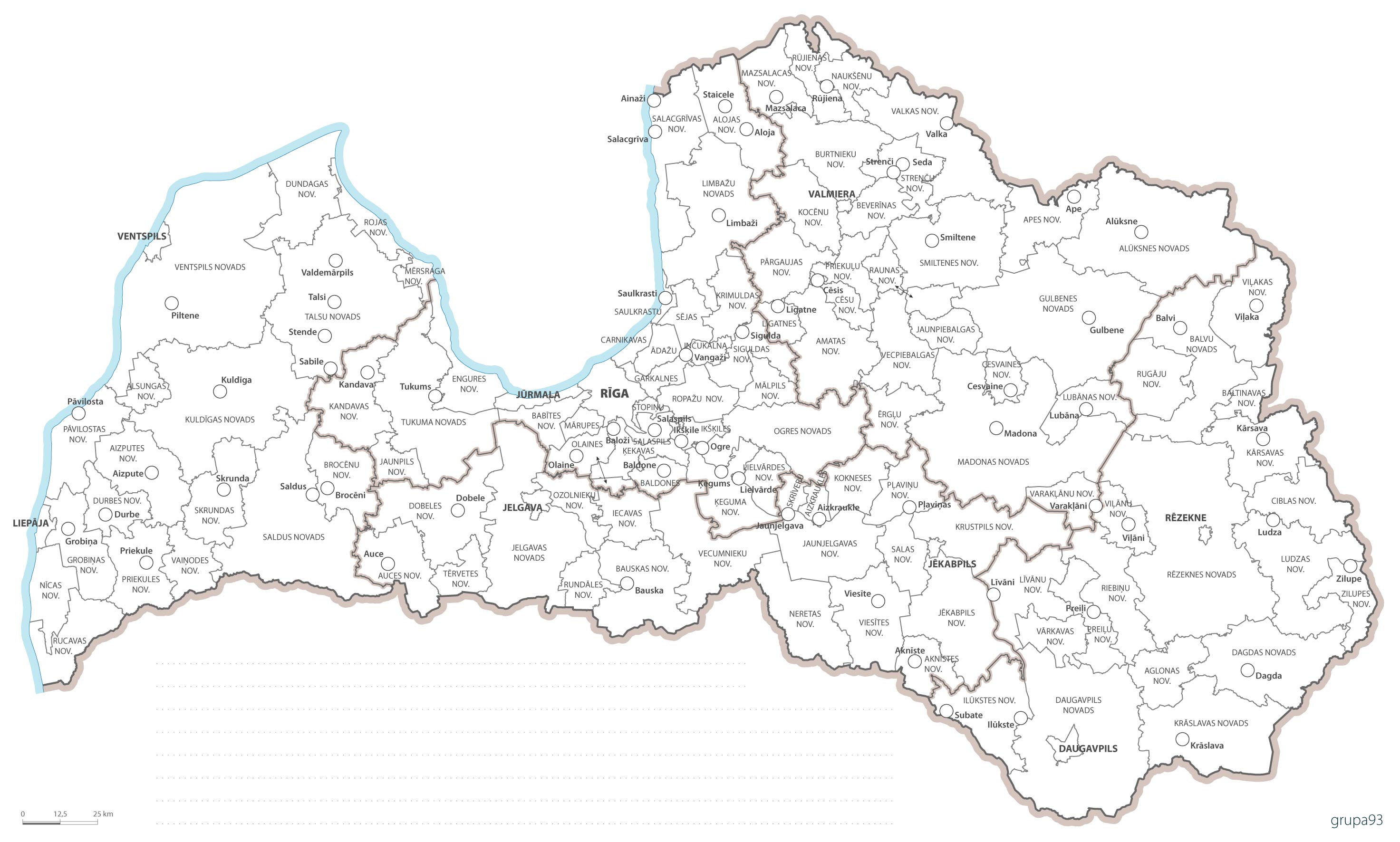 Covid-19 pacientiem paredzēto gultu noslodze* Gultas, ka paredzētas gan vidēji smagu, gan smagu Covid-19 pacientu ārstēšanai un aprūpei
Covid-19 pacientiem piemēroto gultu skaits 17 stacionārās ārstniecības iestādēs (02.11.2020. – 15.02.2021.)* Kopskaitā nav iekļautas BKUS Covid-19 gultas
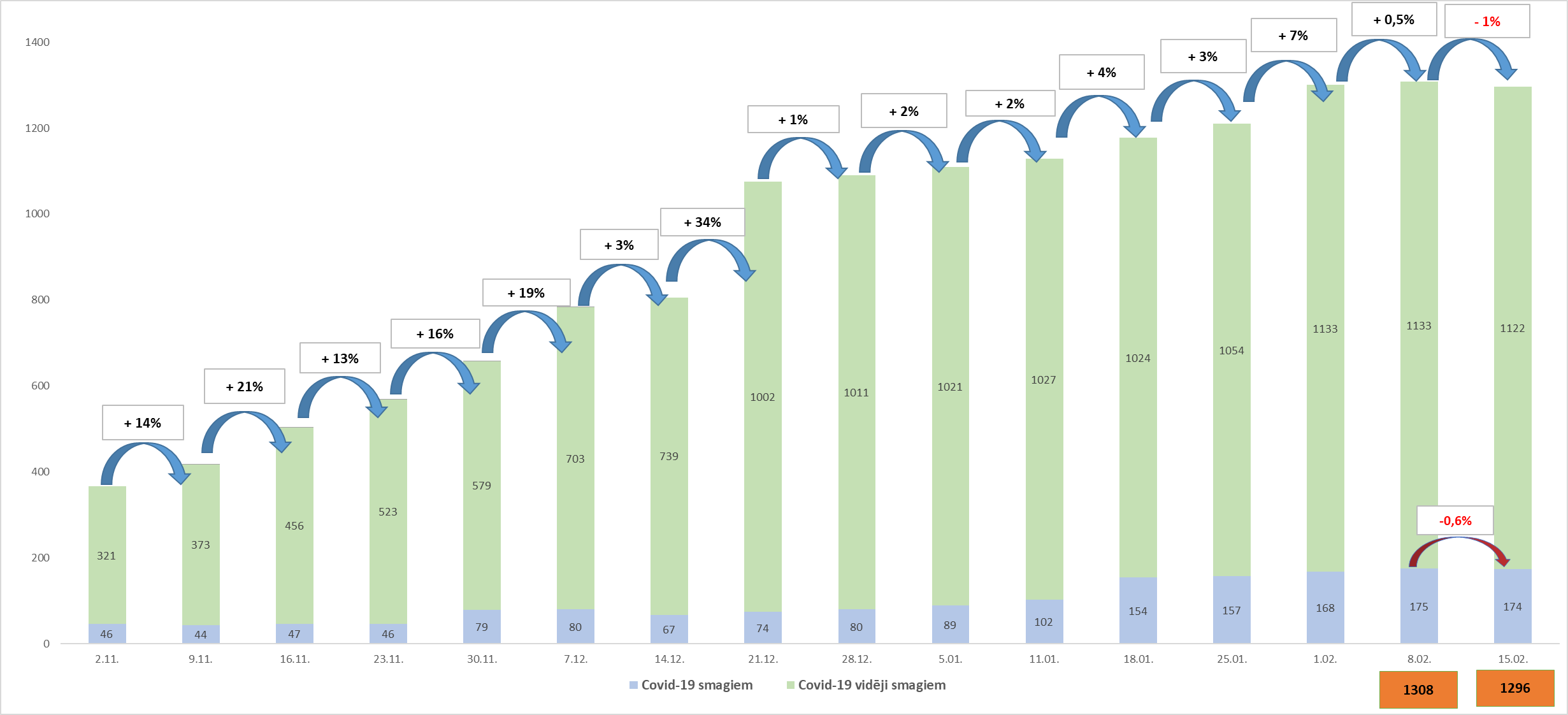 NMP slimnīcas, kurās ir traucēta / ierobežota NMP palīdzas sniegšana atsevišķos profilos
Darbinieki prombūtnē NMP slimnīcās  (Saslimuši ar Coivd-19/ Kontaktpersonas / Pašizolācijā)
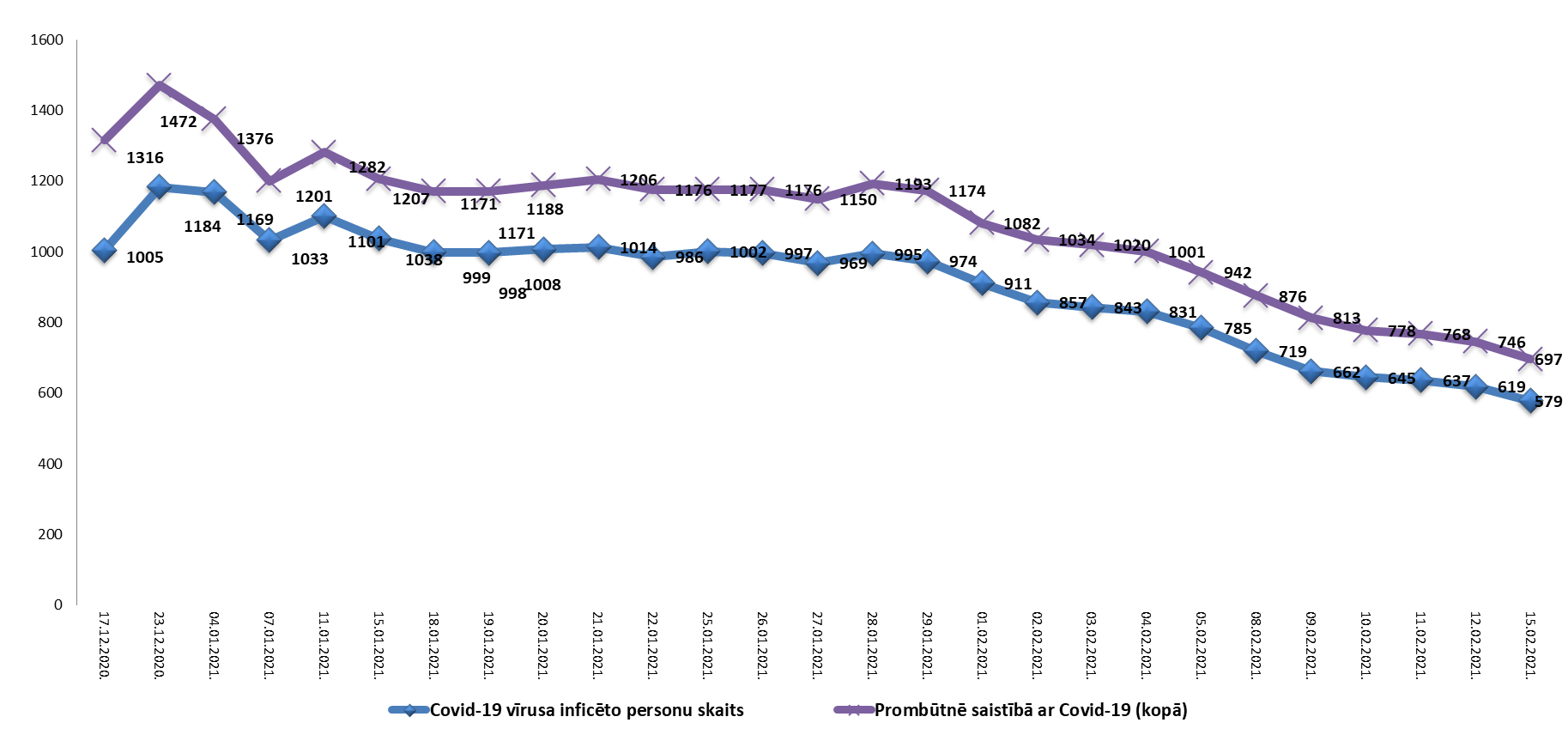 Dati uz 15.02.2021.
Covid-19 pacientiem paredzēto gultu noslodze * Gultas, ka paredzētas gan vidēji smagu, gan smagu Covid-19 pacientu ārstēšanai un aprūpei 17 stacionārajās ārstniecības iestādēs** Nav iekļautas BKUS bērniem paredzētās Covid-19 gultas
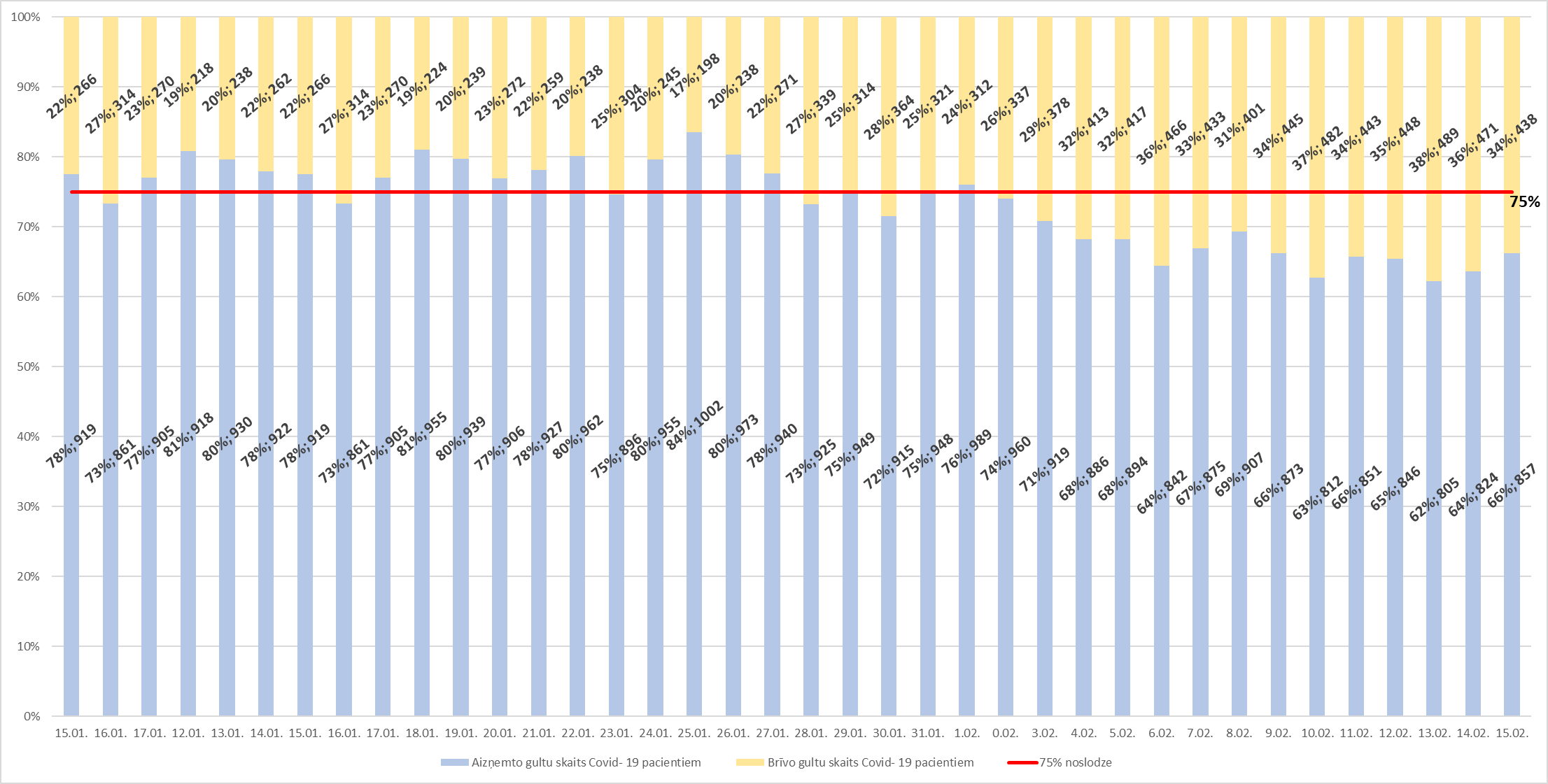 Neatliekamās medicīniskās palīdzības dienesta operatīvās vadības centrā ienākošo zvanu skaits
[Speaker Notes: 16.03.2020 augstākais ienākošo zvanu skaits uz 113 – 4 870
13.03.2020  augstākais ienākošo zvanu skaits uz ĢĀKT – 1 771]
Neatliekamās medicīniskās palīdzības dienesta brigāžu izpildīto izsaukumu skaits
[Speaker Notes: SVARĪGI! Iknedēļas dati tiek sagatavoti balstoties uz operatīvo informāciju, līdz ar to IEK precizējumu rezultātā izsaukumu skaits mainās
01.01.2021 augstākais izpildīto izsaukumu skaits – 1 261]
Neatliekamās medicīniskās palīdzības dienesta brigāžu izpildīto izsaukumu (elpceļu infekcijas/Covid-19) skaits un pacientu nogādāšana stacionārā
[Speaker Notes: SVARĪGI! Iknedēļas dati tiek sagatavoti balstoties uz operatīvo informāciju, līdz ar to IEK precizējumu rezultātā izsaukumu skaits mainās
01.01.2021 augstākais izpildīto izsaukumu skaits ar akūtu elpceļu saslimšanu, t.sk. iespējamu/apstiprinātu COVID-19 –  237
01.01.2021 augstākais stacionārā nogādāto skaits ar akūtu elpceļu saslimšanu t.sk., iespējamu/apstiprinātu COVID-19 –  121]